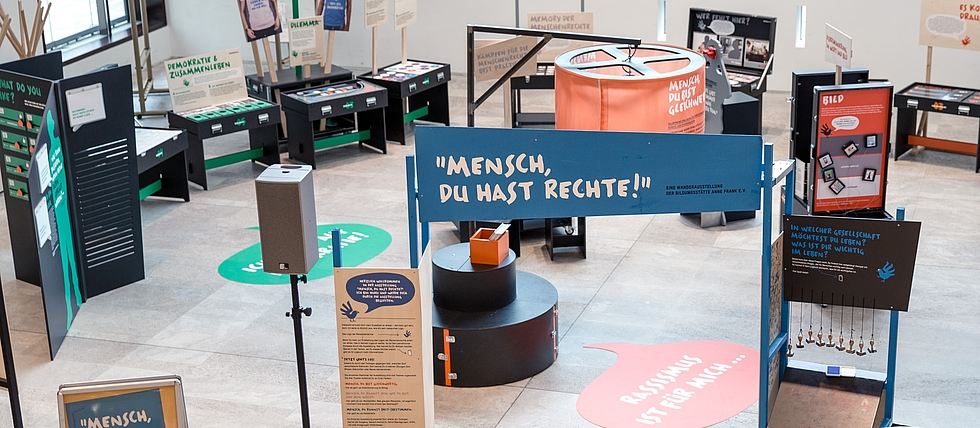 „Mensch, du hast Recht(e)“
Ein Ausstellungsprojekt in Kooperation mit der Bildungsstätte Anne Frank
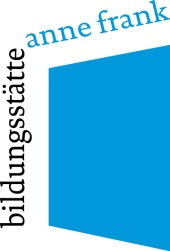 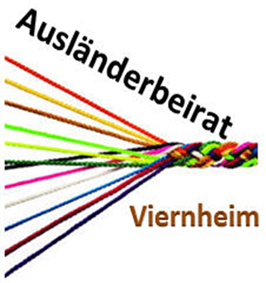 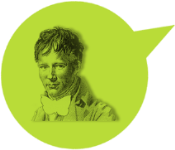 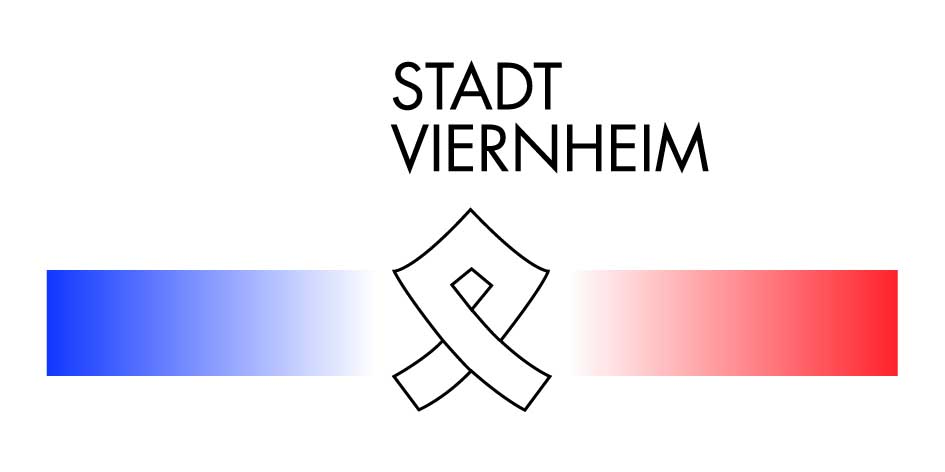 In Kooperation mitder BildungsstätteAnne Frank,Frankfurt am Main
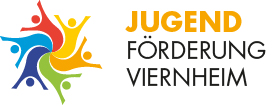 Alexander-von-Humboldt-Schule Viernheim
Inhalt
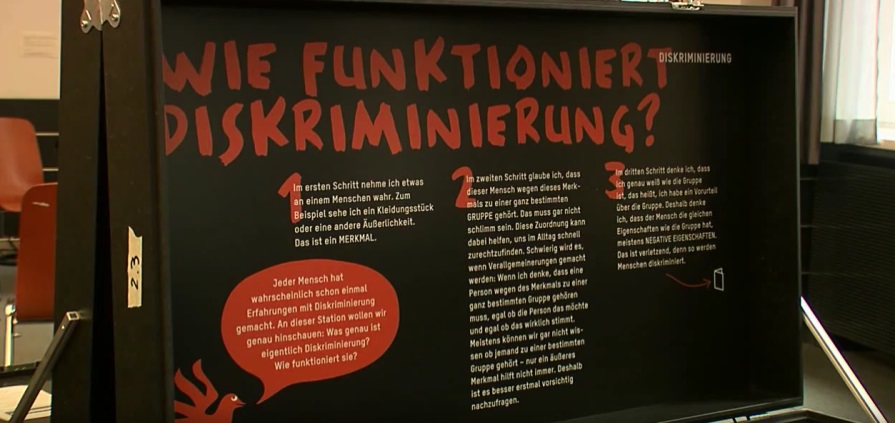 Hintergrund
Zeitplan
Zielgruppe
Ziele
Methoden
Partner
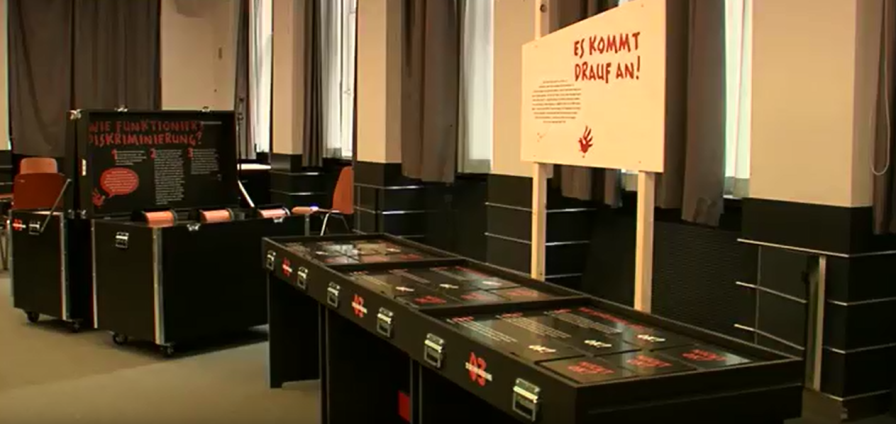 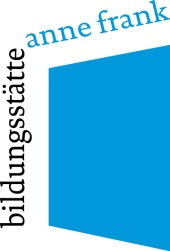 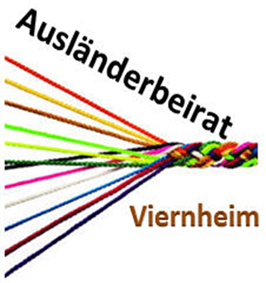 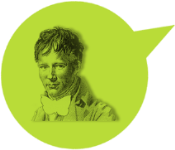 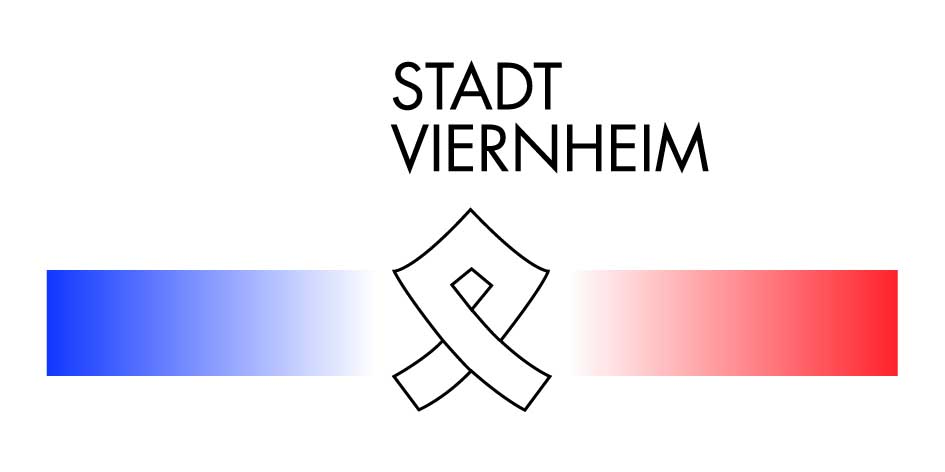 In Kooperation mitder BildungsstätteAnne Frank,Frankfurt am Main
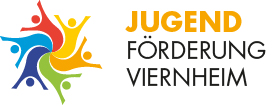 Alexander-von-Humboldt-Schule Viernheim
Hintergrund
Die Idee, ein Beteiligungsprojekt für Jugendliche im Themenfeld Integration zu organisieren, ist im Bürgerbeteiligungsforum„Wir sind alle Viernheimer“ entstanden
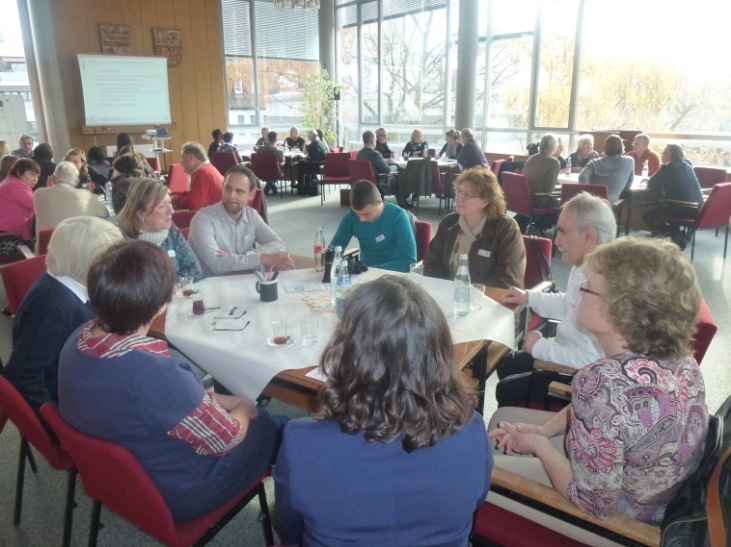 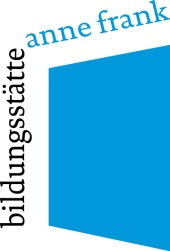 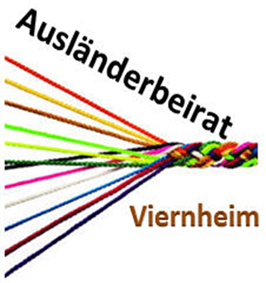 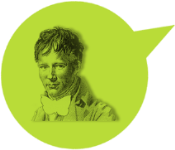 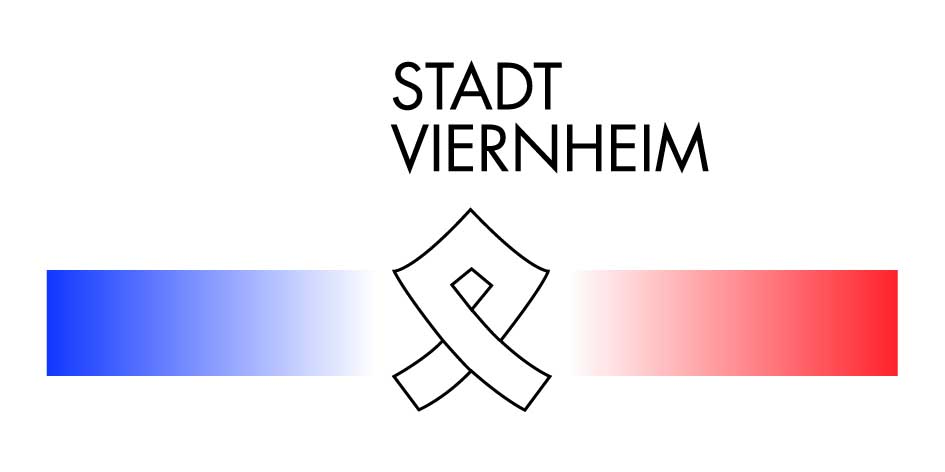 In Kooperation mitder BildungsstätteAnne Frank,Frankfurt am Main
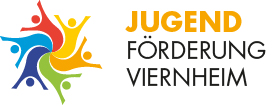 Alexander-von-Humboldt-Schule Viernheim
Der zeitliche Ablauf
17.03.2017: Anmeldeschluss (Schulen)
18.04.2017: Ausstellungseröffnung mit der Bildungsreferentin Aylin Kortel (BFA)
19.04.-05.05.2017: Ausstellungszeitraummit Schulklassenführungen und Workshops in der Aula der Alexander-von-Humboldt-Schule
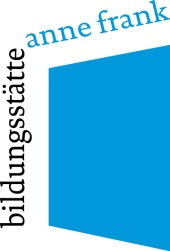 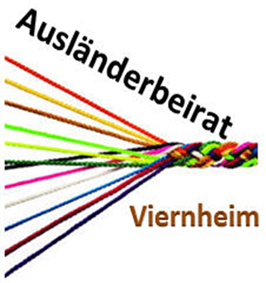 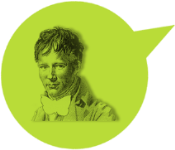 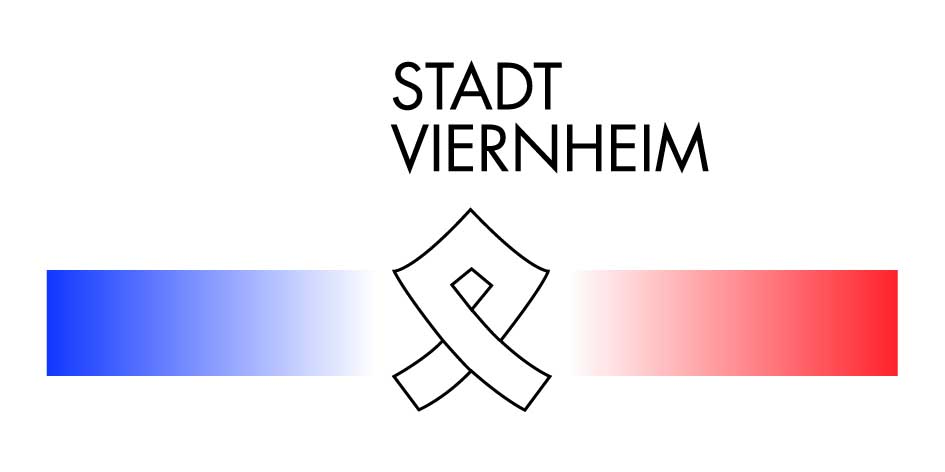 In Kooperation mitder BildungsstätteAnne Frank,Frankfurt am Main
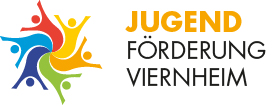 Alexander-von-Humboldt-Schule Viernheim
Zielgruppe
Schülerinnen und Schüler der Klassen 8-11der Alexander-von-Humboldt-Schule (HS, RS, GYM), Albertus-Magnus-Schule (GYM), Friedrich-Fröbel-Schule (HS, RS) und Albert-Schweitzer-Schule (HS)
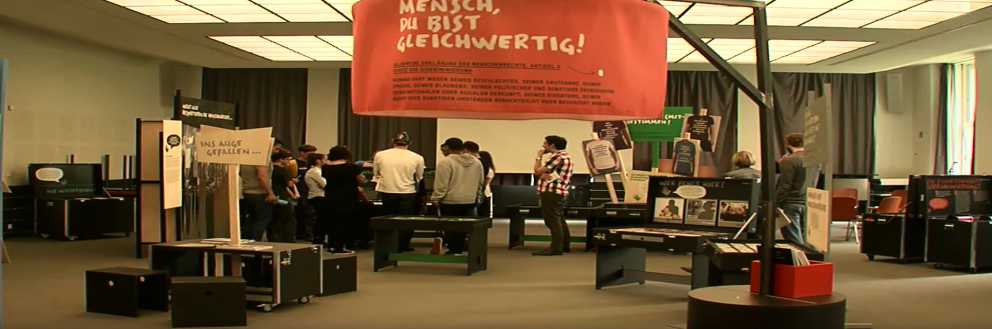 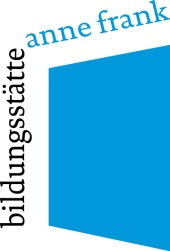 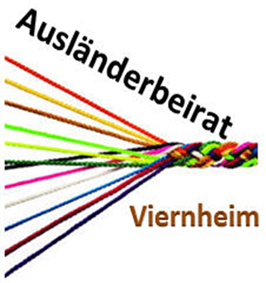 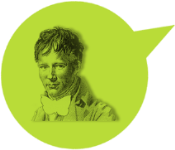 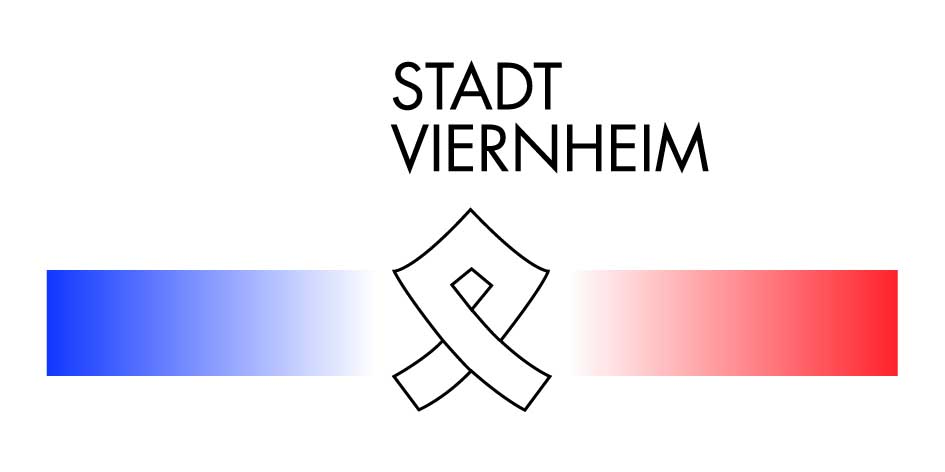 In Kooperation mitder BildungsstätteAnne Frank,Frankfurt am Main
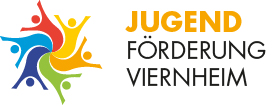 Alexander-von-Humboldt-Schule Viernheim
Teilnehmer
Klassen 9R und UNESCO-AG der FFS
Klassen 8R, 8G, 9H, 9R, 10G und Intensivklasse der AvH
HS-Klasse der ASS
Ausstellungsöffnung für die Allgemeinheit am Dienstag, dem 18.04. und Donnerstag, dem 04.05.2017 jeweils von 17.00 bis 20.00 Uhr
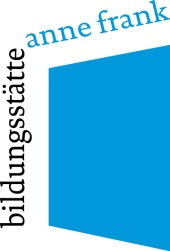 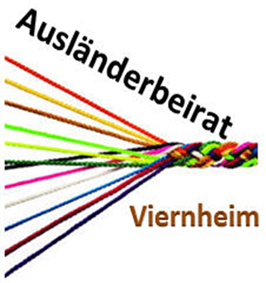 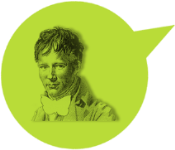 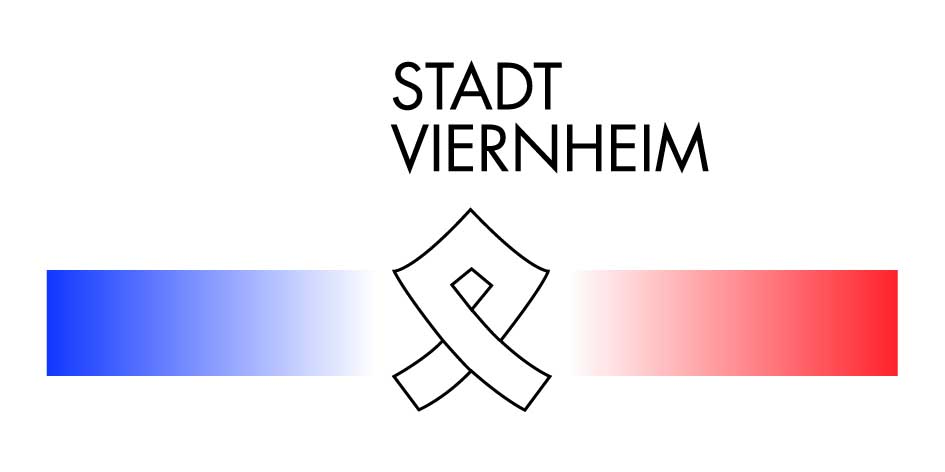 In Kooperation mitder BildungsstätteAnne Frank,Frankfurt am Main
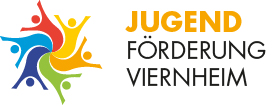 Alexander-von-Humboldt-Schule Viernheim
Ziele
Jugendliche zur Reflexion, zu Gesprächen und zur Auseinandersetzung mit den Themen Rassismus und Diskriminierung anregen

Lernräume öffnen, in denen sich die Jugendlichen die Menschenrechte und deren Relevanz für das eigene Leben selbst aneignen können
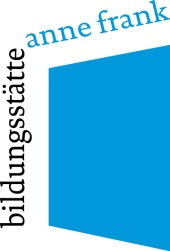 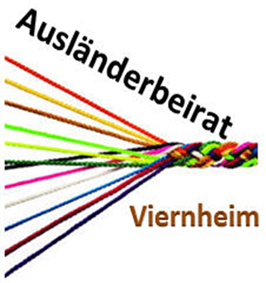 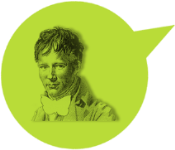 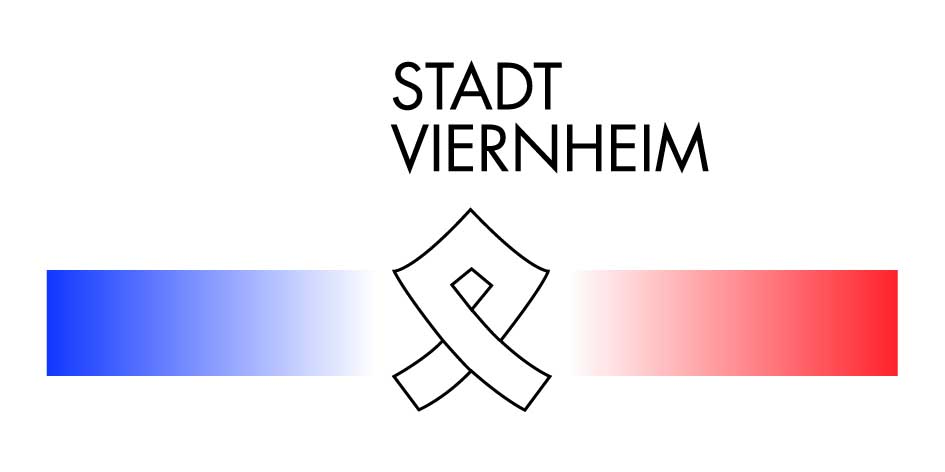 In Kooperation mitder BildungsstätteAnne Frank,Frankfurt am Main
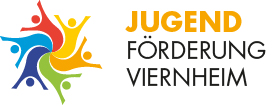 Alexander-von-Humboldt-Schule Viernheim
Ziele
Jugendliche motivieren, Diskriminierung aktiv entgegenzutreten und neue Handlungsmöglich-keiten wahrzunehmen

Zugang zu eigenen Wünschen und Bedürfnissen an gesellschaftlichen Prozessen schaffen - in welcher Welt wollen wir eigentlich leben?

Bereitschaft der Jugendlichen fördern, Verantwortung für die Gestaltung unseres Gemeinwesen zu übernehmen
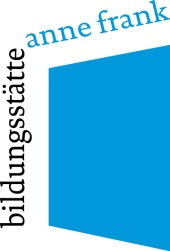 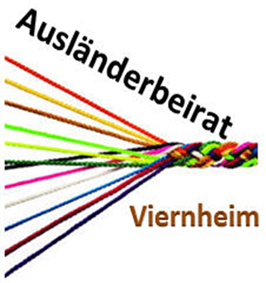 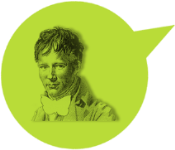 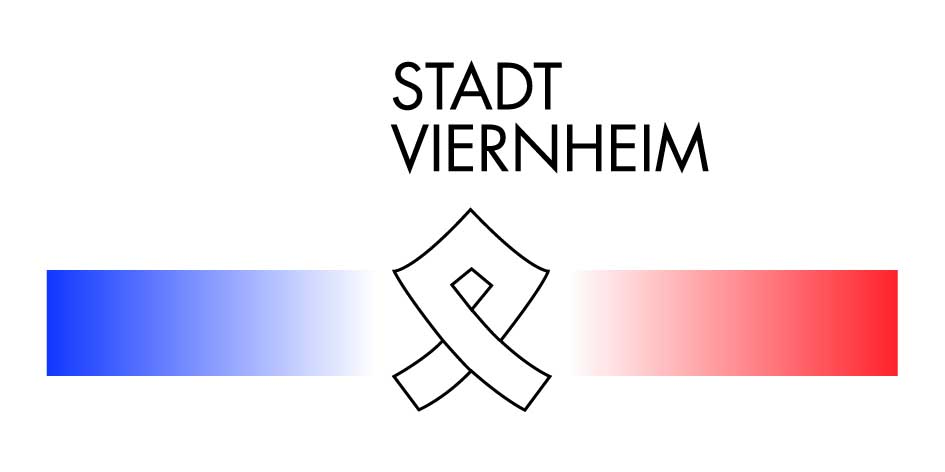 In Kooperation mitder BildungsstätteAnne Frank,Frankfurt am Main
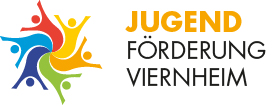 Alexander-von-Humboldt-Schule Viernheim
Methode
Einführung in die Ausstellung mit der BFA-Bildungsreferentin Aylin Kortel
Schulklassenführungen mit Begleitung von Lehrkräften und Jugendförderung(9.00 Uhr - 10.30 Uhr / 13.30 Uhr - 15.00 Uhr)
Daran anschließend: Schülerworkshops(10.30 Uhr - 12.00 Uhr / 15.00 Uhr - 16.30 Uhr)
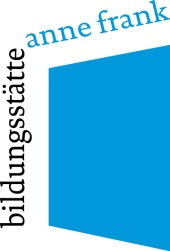 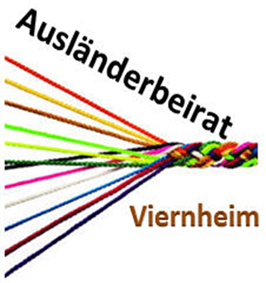 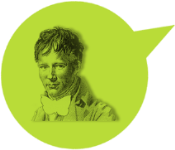 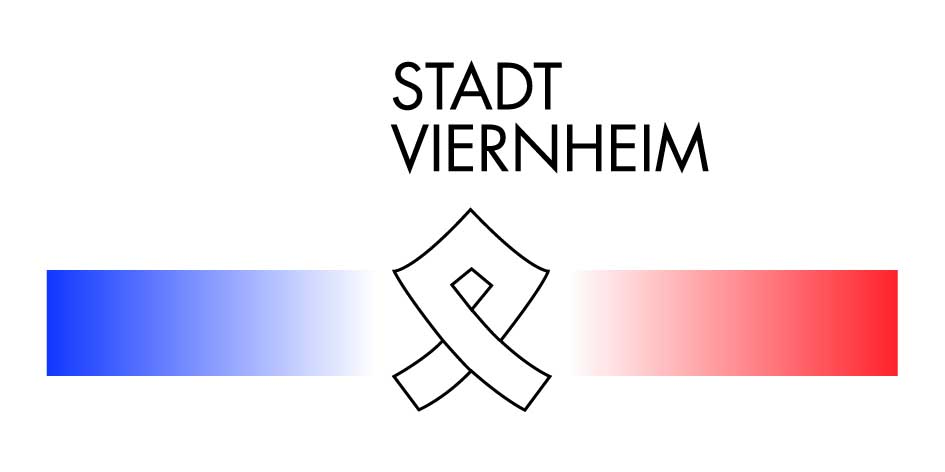 In Kooperation mitder BildungsstätteAnne Frank,Frankfurt am Main
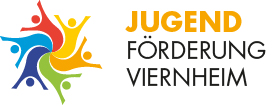 Alexander-von-Humboldt-Schule Viernheim
Workshop-Schwerpunkte
Aspekte für ein „menschenfreundliches Gemeinwesen“
Verknüpfung mit Menschenrechten
Stärkung der Handlungsfähigkeit
Sensibilisierung für Diskriminierung durch Medien
Perspektiverweiterung und Meinungsbildung
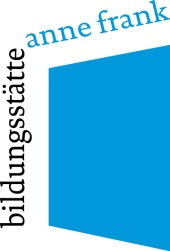 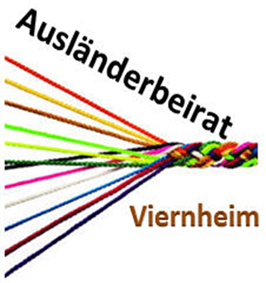 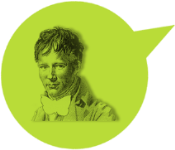 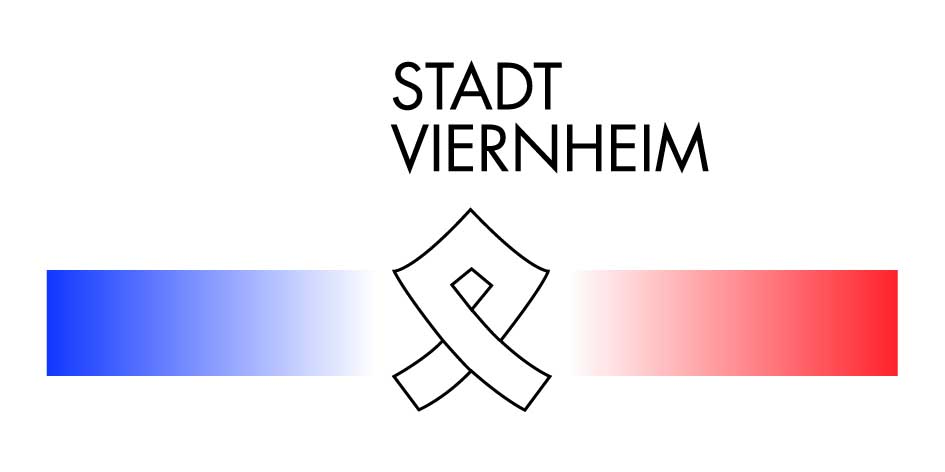 In Kooperation mitder BildungsstätteAnne Frank,Frankfurt am Main
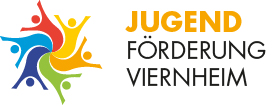 Alexander-von-Humboldt-Schule Viernheim
Partner
Städtische Jugendförderung
Vermittlung von Handlungskompetenzen,  Integrations-arbeit von Jugendlichen mit Migrationshintergrund
Lehrkräfte der teilnehmenden Schulen
Demokratieförderung und Förderung von Toleranz und Verantwortungsbereitschaft als grundlegende Ziele allgemeiner Bildung
Ausländerbeirat
Unterstützung von integrationspolitischen Themen
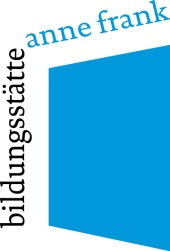 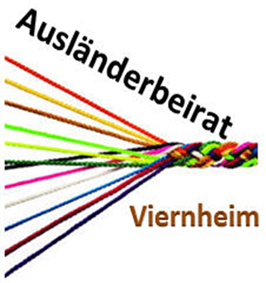 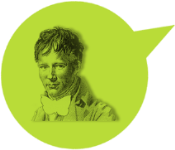 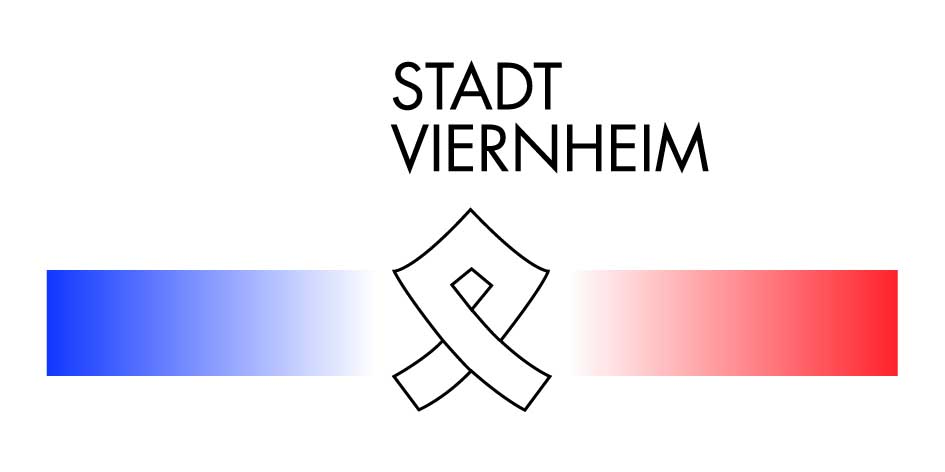 In Kooperation mitder BildungsstätteAnne Frank,Frankfurt am Main
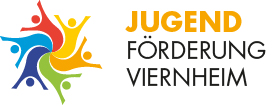 Alexander-von-Humboldt-Schule Viernheim
„Jeder Einzelne ist verantwortlich für die Achtung der Menschenrechte und das heißt auch:
Für die Achtung der Rechte aller anderen!“
Fritzsche 2013, 8
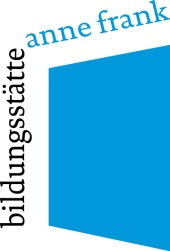 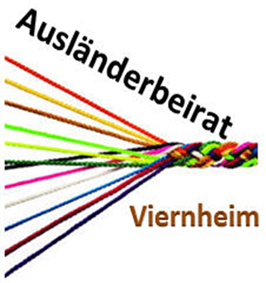 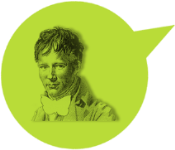 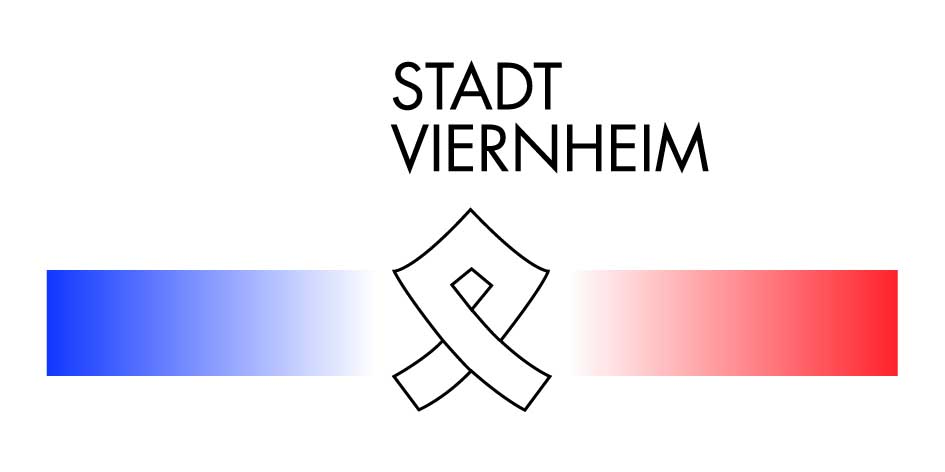 In Kooperation mitder BildungsstätteAnne Frank,Frankfurt am Main
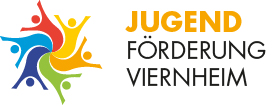 Alexander-von-Humboldt-Schule Viernheim
„…Demokratie ist kein politisches Versandhaus.
Demokratie ist Mitgestaltung am eigenen Schicksal -in der Gemeinde, Stadt, in der Region, in der Nation.
Demokratie baut auf den freien Bürger, der Phantasie und Verantwortung nicht abgibt an einen starken Mann oder eine starke Frau, die sagen, wo es langgeht.
Demokratie erfordert, ja, sie ist Selbstermächtigung:Wir, die Bürger, sind es, die über die Gestalt unseres Gemeinwesen entscheiden.“

Joachim Gauck
Bundespräsident 2012 - 2017
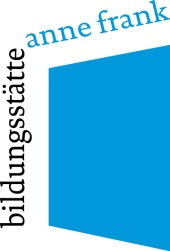 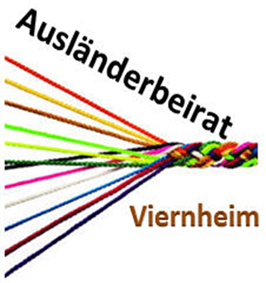 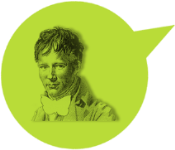 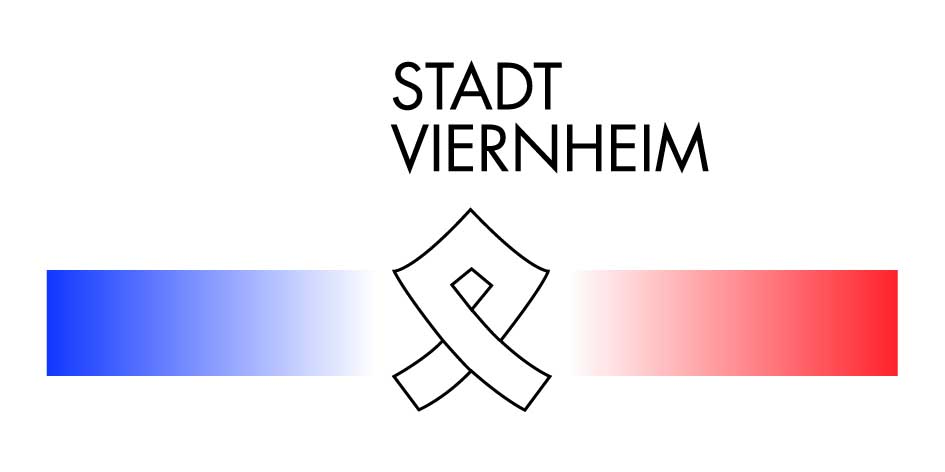 In Kooperation mitder BildungsstätteAnne Frank,Frankfurt am Main
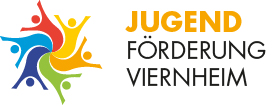 Alexander-von-Humboldt-Schule Viernheim
Vielen Dank für Ihre Aufmerksamkeit!
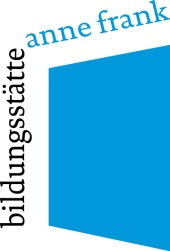 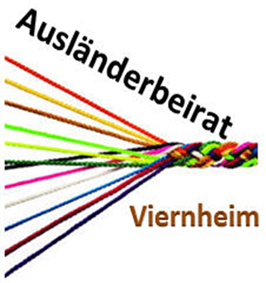 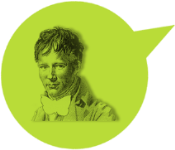 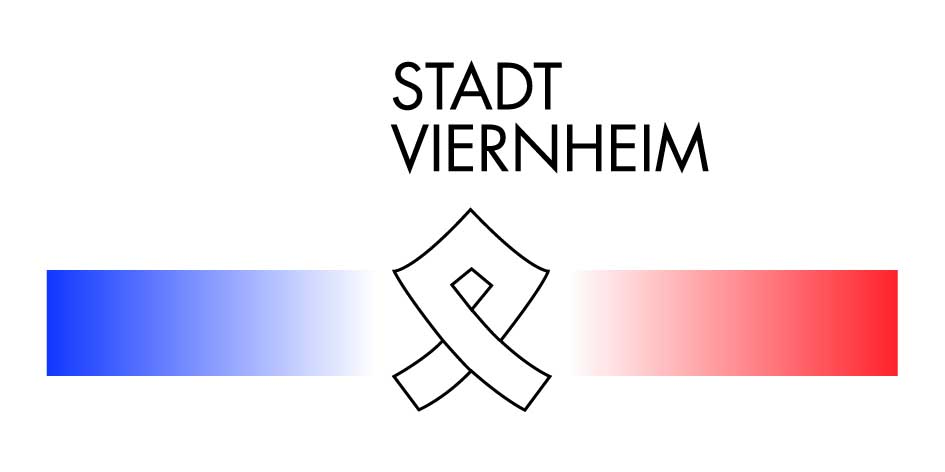 In Kooperation mitder BildungsstätteAnne Frank,Frankfurt am Main
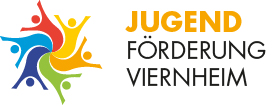 Alexander-von-Humboldt-Schule Viernheim